welcome
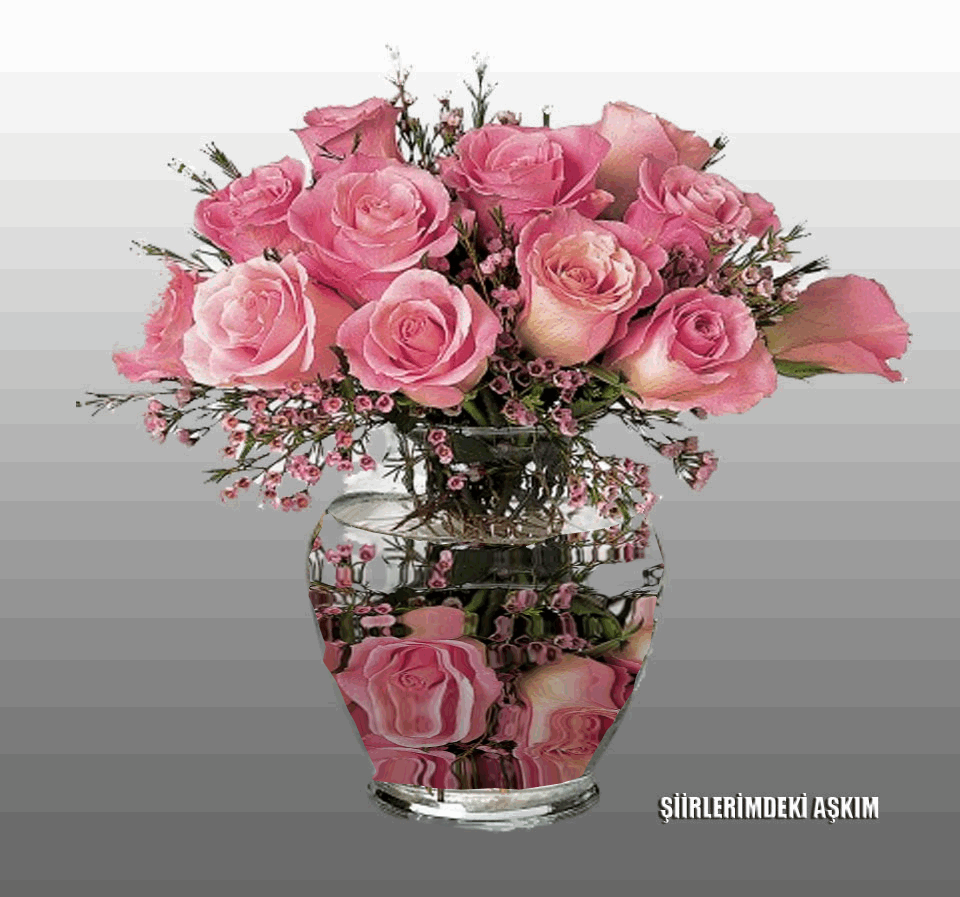 Teacher’s introducing
Name : Azmira akter  
Subject :English 
Class :One 
Unit:22
Lesson:1-3
Time:40minute
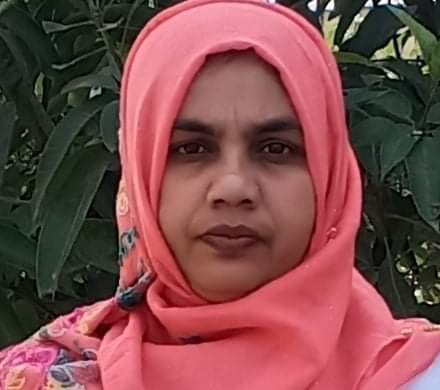 Learning outcomes:by the end of unit students will be able to…
1.1.1 repeat after the teacher simple words and phrases
1.1.2 say simple words and phrases.
Listening
1.1.1 become familiar with English sounds by listening to common English words
Speaking
Greeting
What do you see at your village?
With my help the student will say
Tree,hous,cow,cat,hen,pond,goat,sun etc.
Today’s lesson
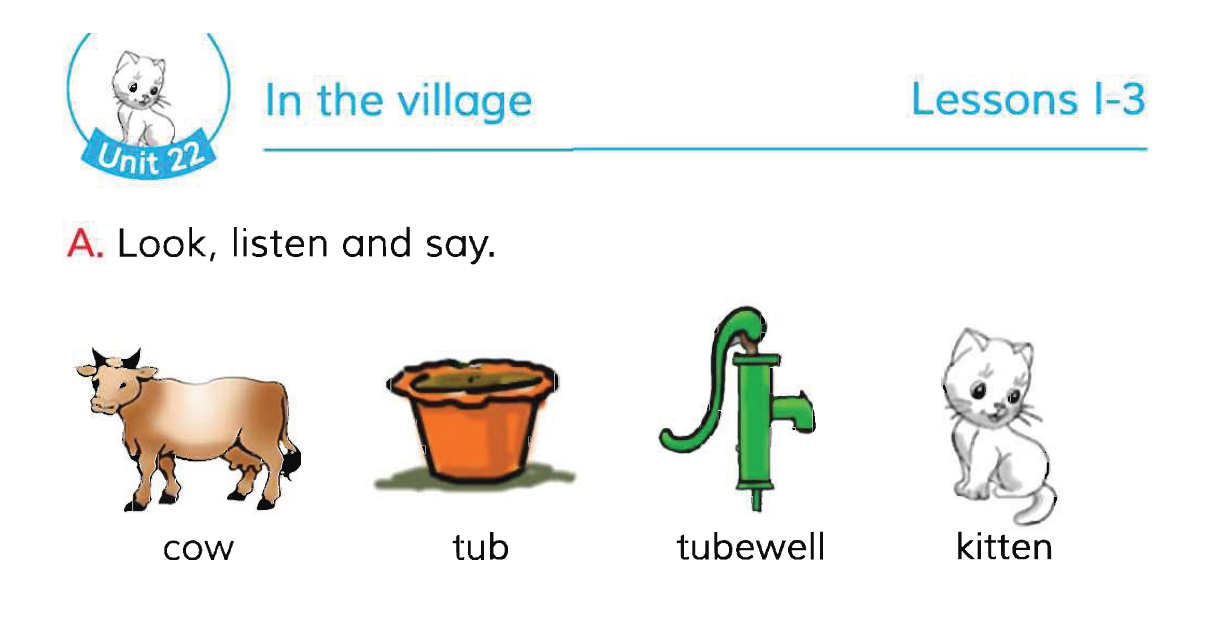 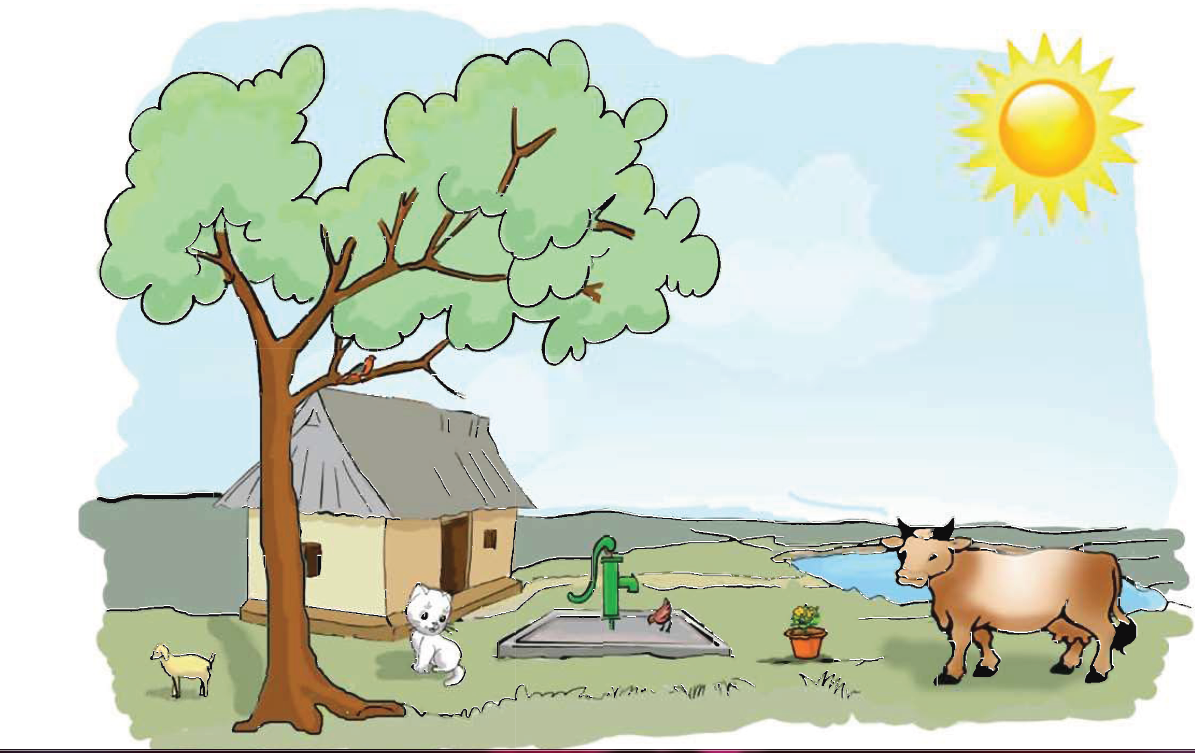 Look at the pictur
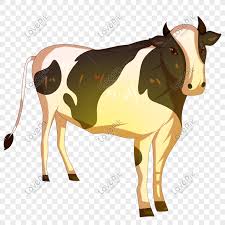 It’s a cow
What is this?
Look at the picture
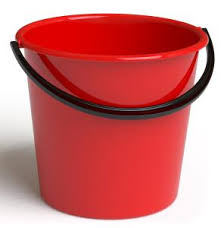 It’s a tub
What is this?
Look at the pictur
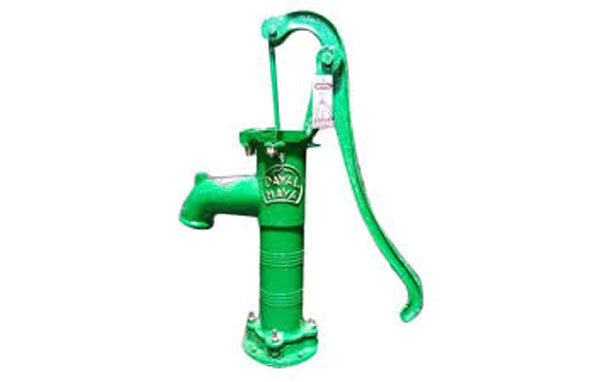 It’s tubwell
What is this?
Look at the picture
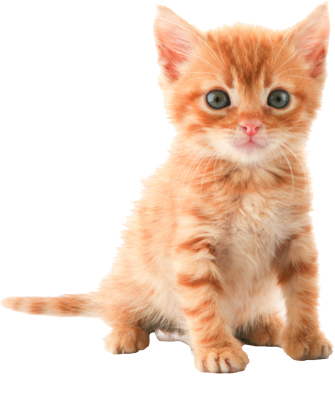 It’s kitten
What is this?
Matching
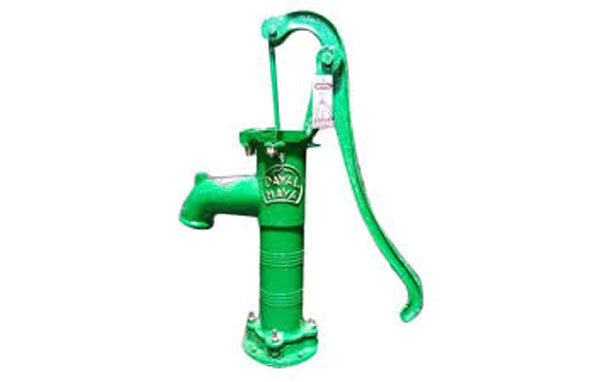 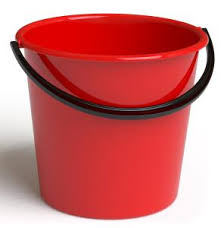 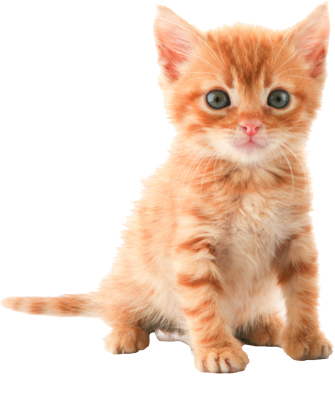 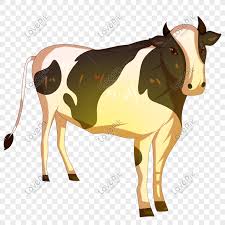 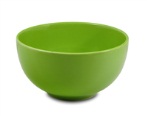 tubewel
tub
Kitten
Cow
Open your book at page….
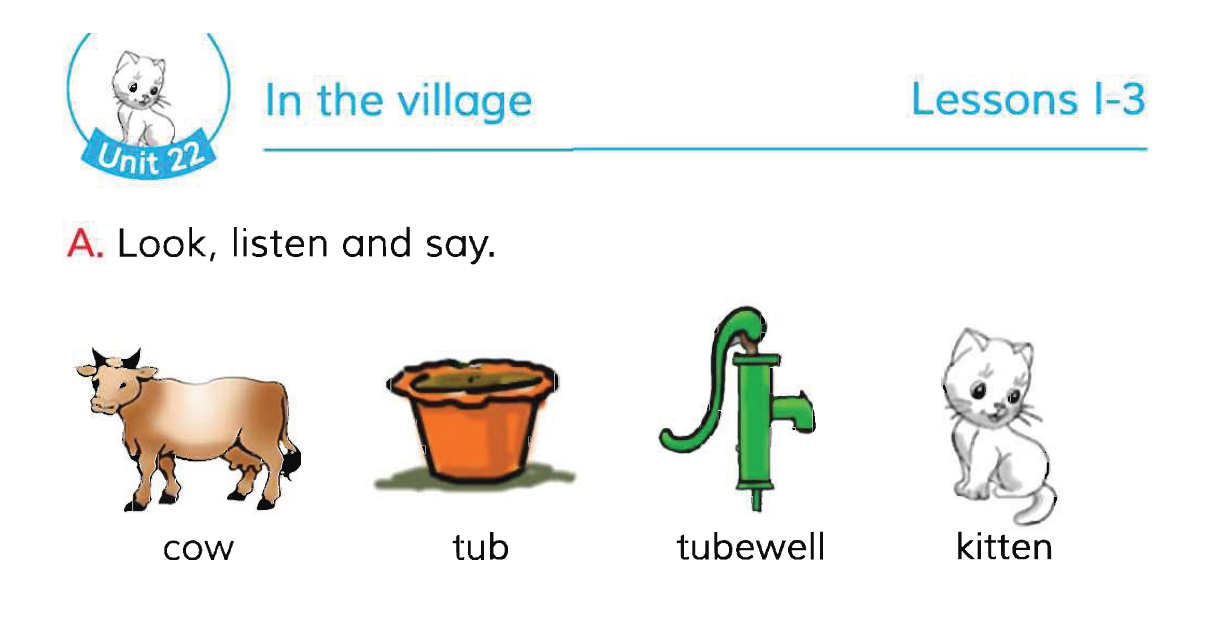 Look and say
Evolution
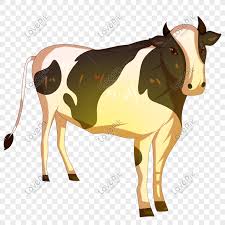 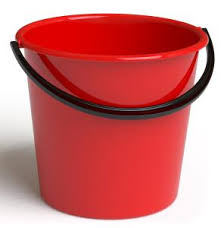 What is this?
What is this?
It’s a tub
It’s a cow
Evolution
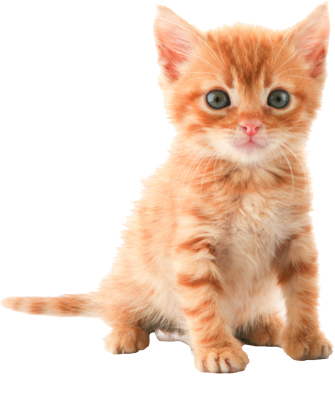 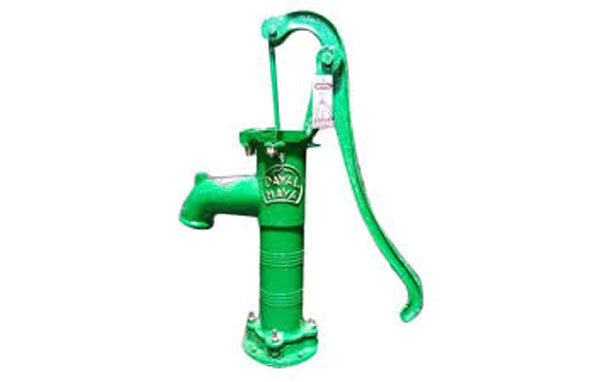 What is this?
What is this?
It’s kitten
It’s tubewel
What we have learn today?
Student say’s
Cow,Tub,Kitten,tubwell
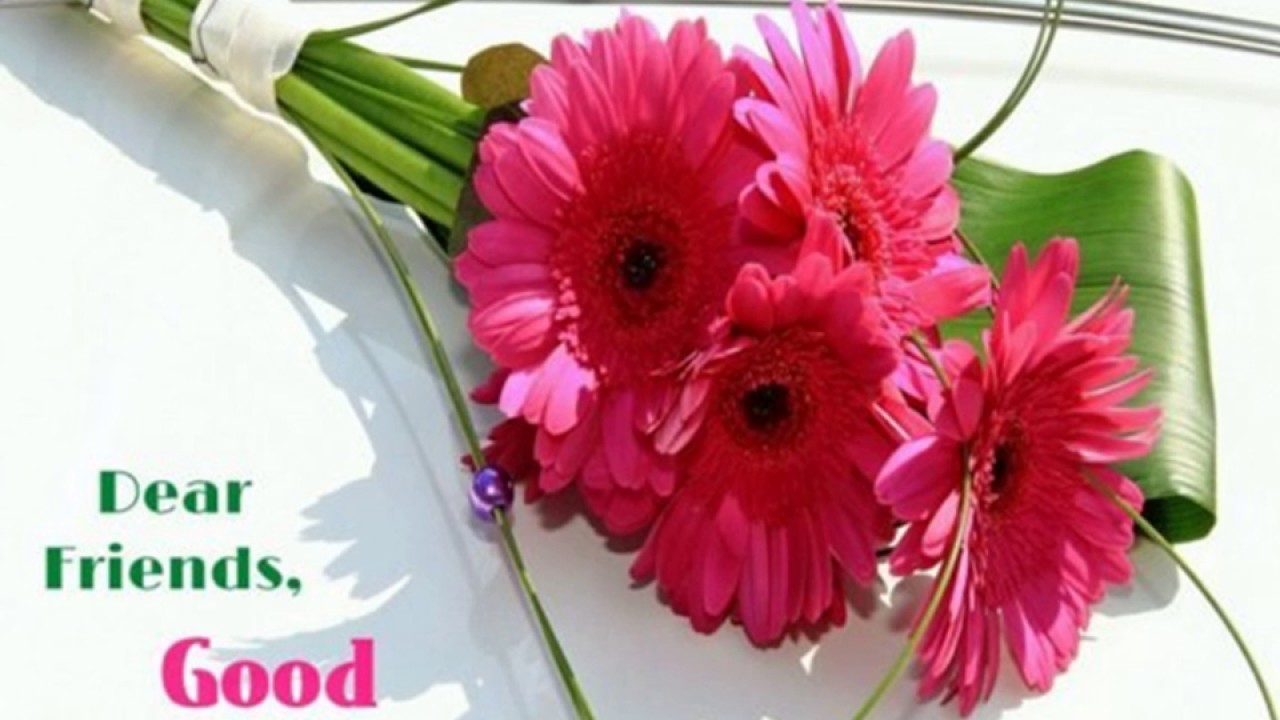 Good bye
bye